Etude implantation Racks et
blindages-US85 NIVEAU 0
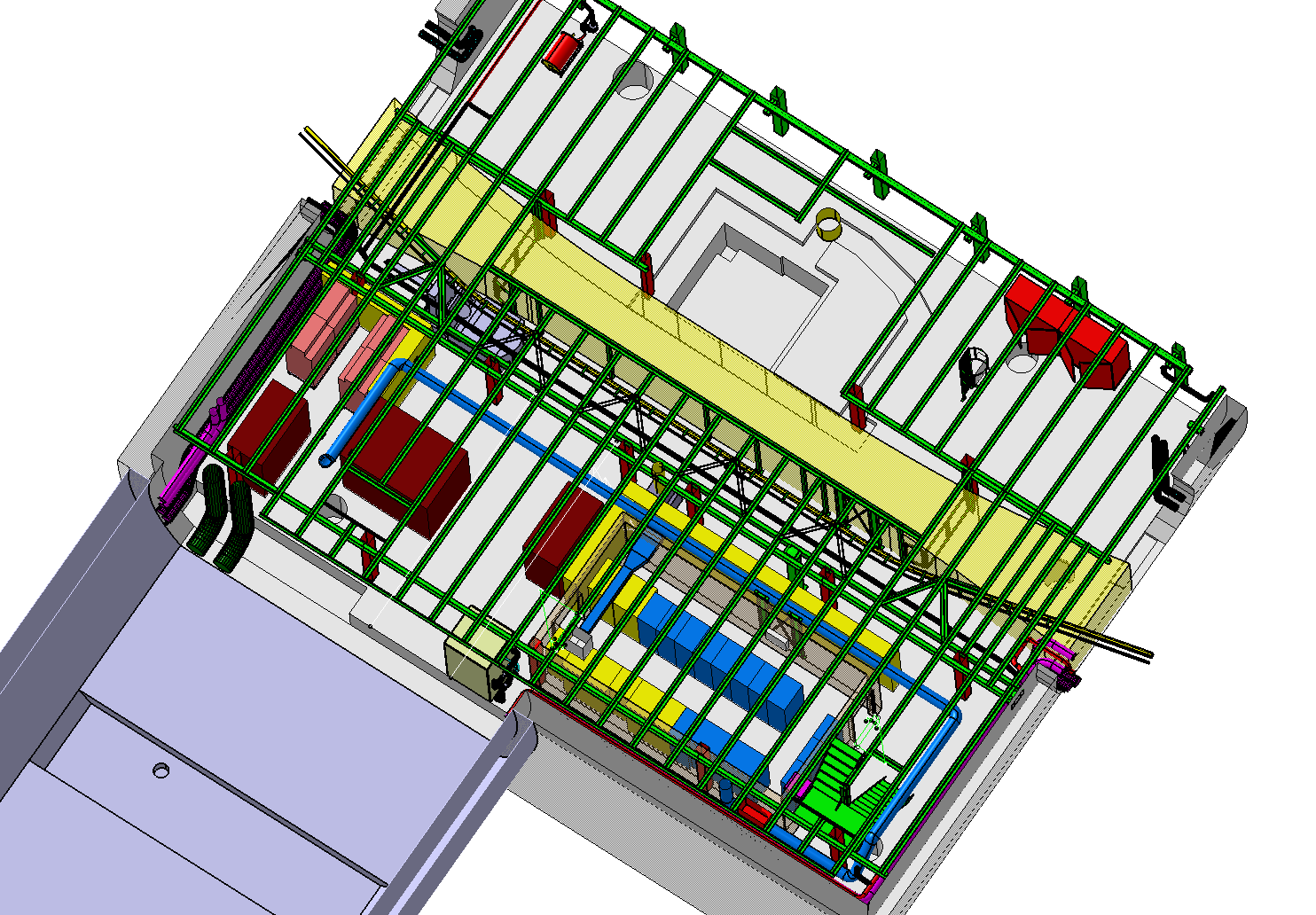 UX85
UL84
UL86
UW85
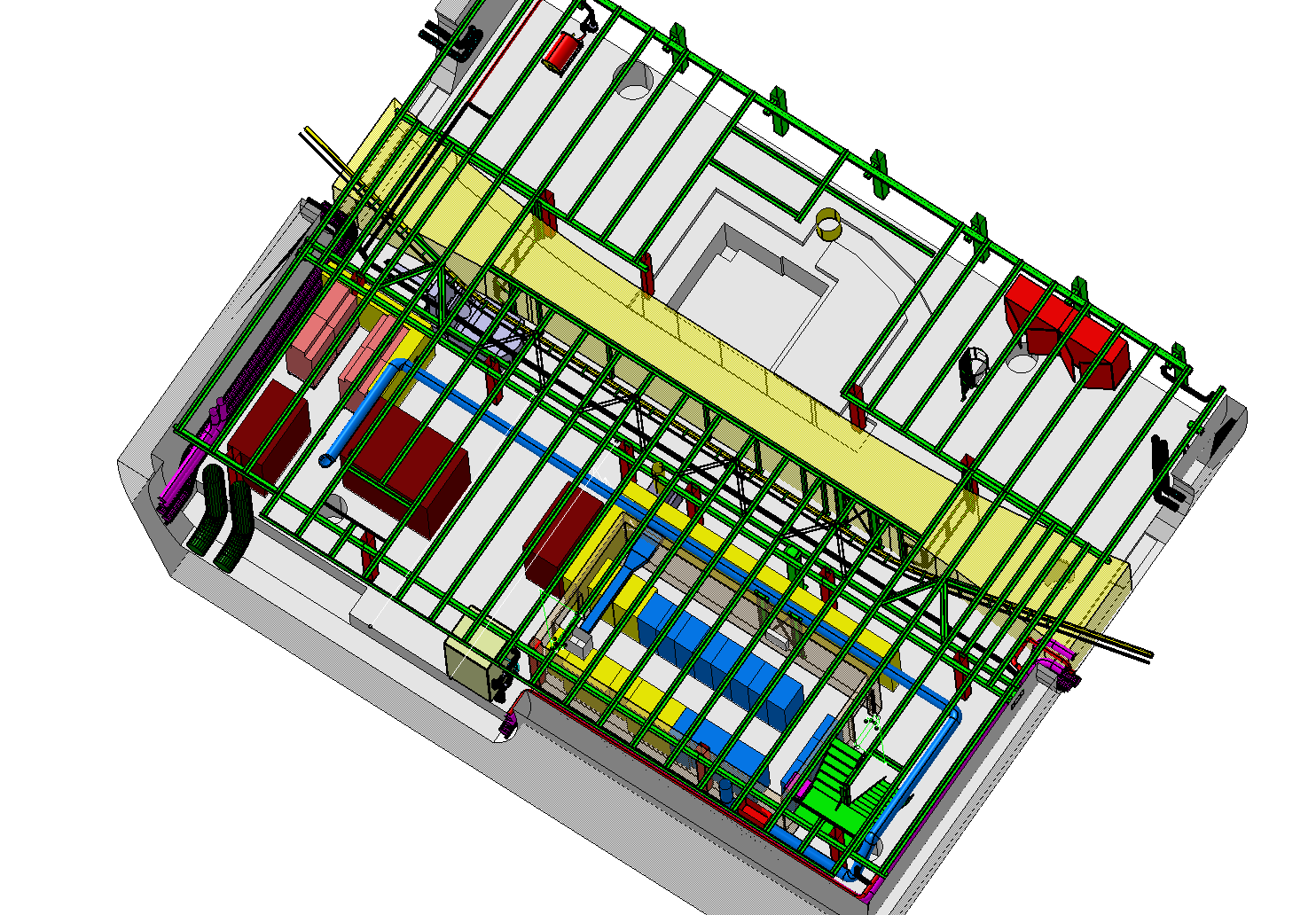 UX85
UW85
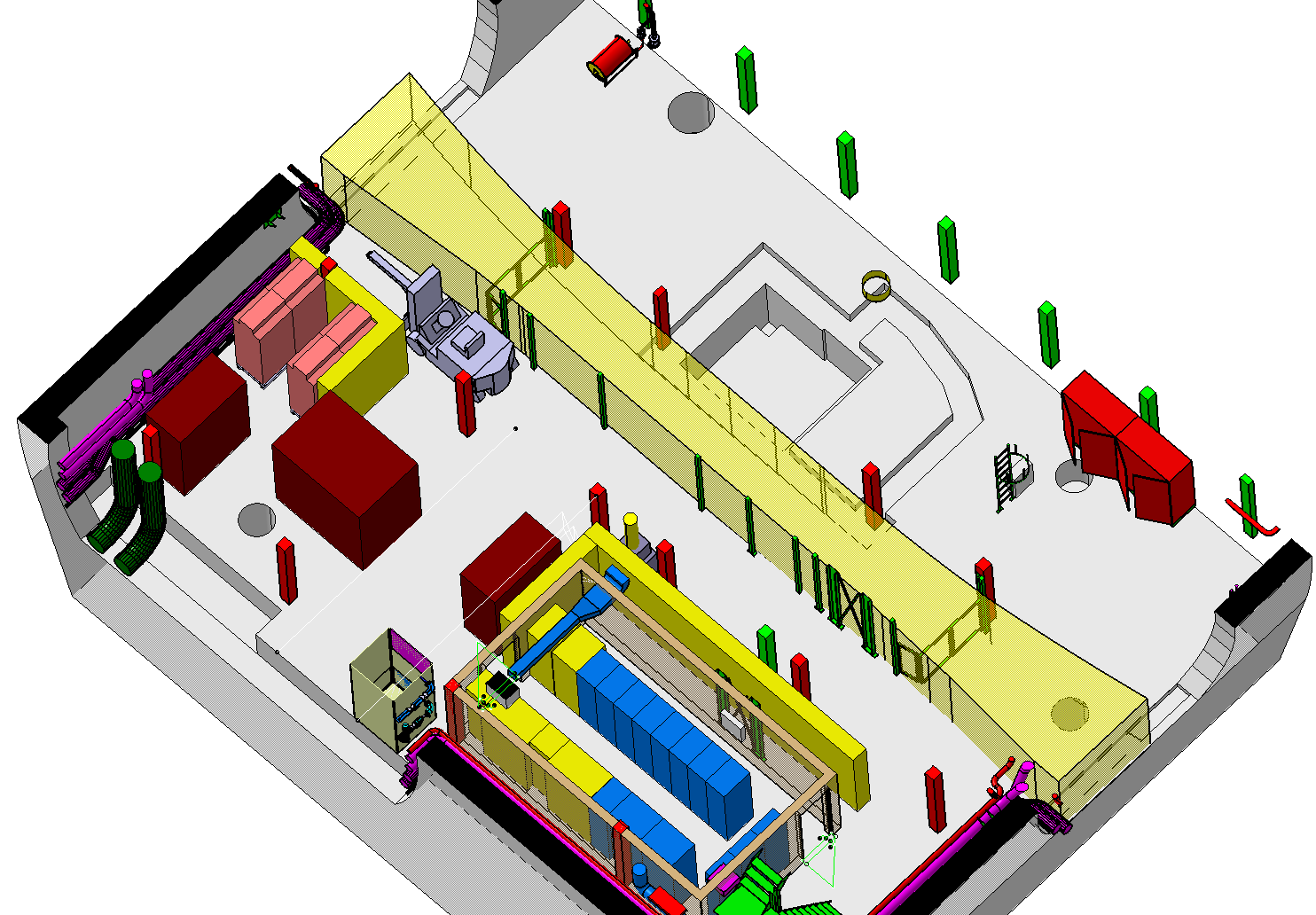 Etude implantation Racks et blindages-US85 NIVEAU 0
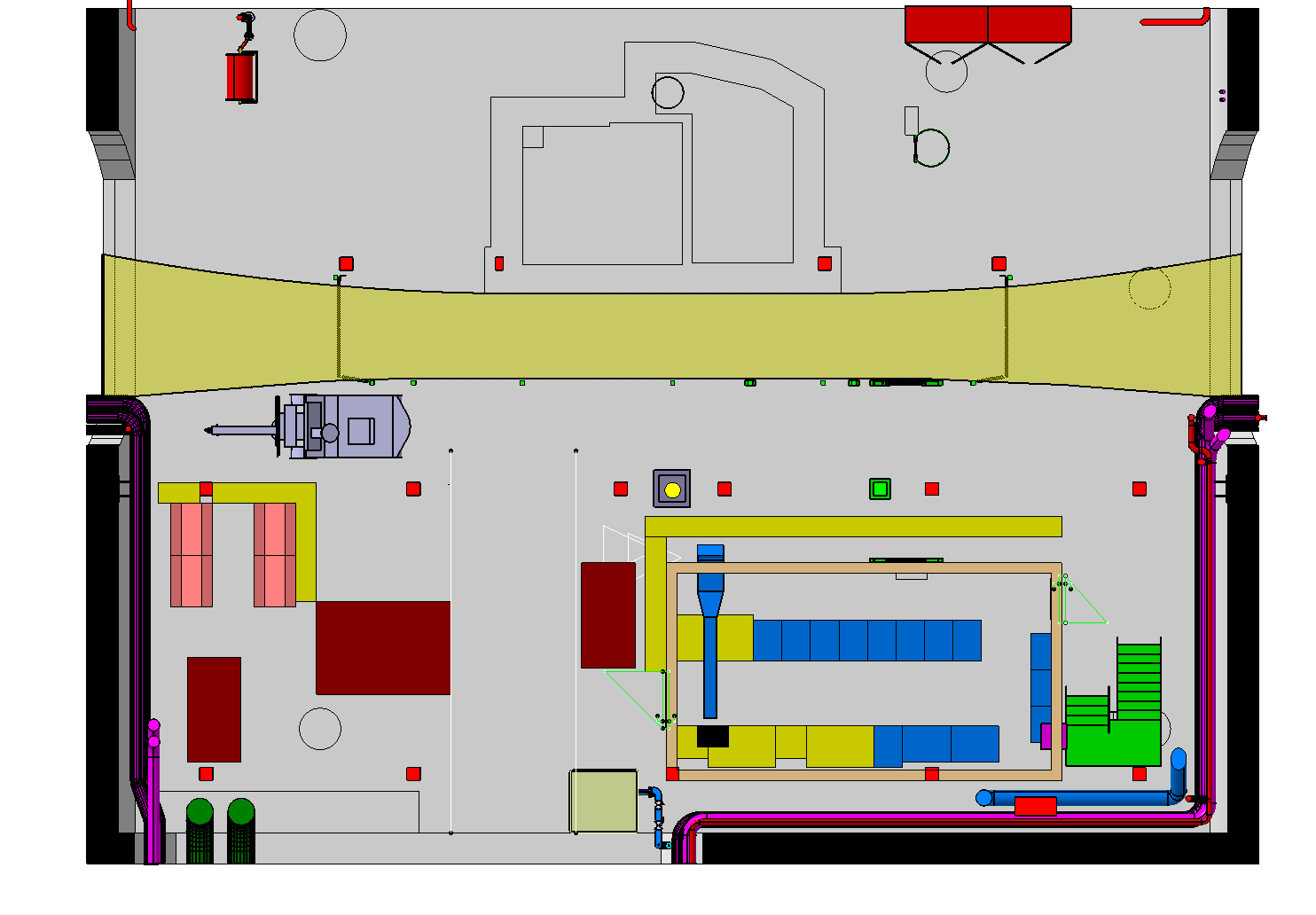 UL84
UL86
Blindage 
Safe Room
Blindage 
Racks cryo
Passage a
Laisser libre
2400
4 Racks  QURCB-EMC 
              H=2100
SAFE ROOM
US85 NIVEAU 0
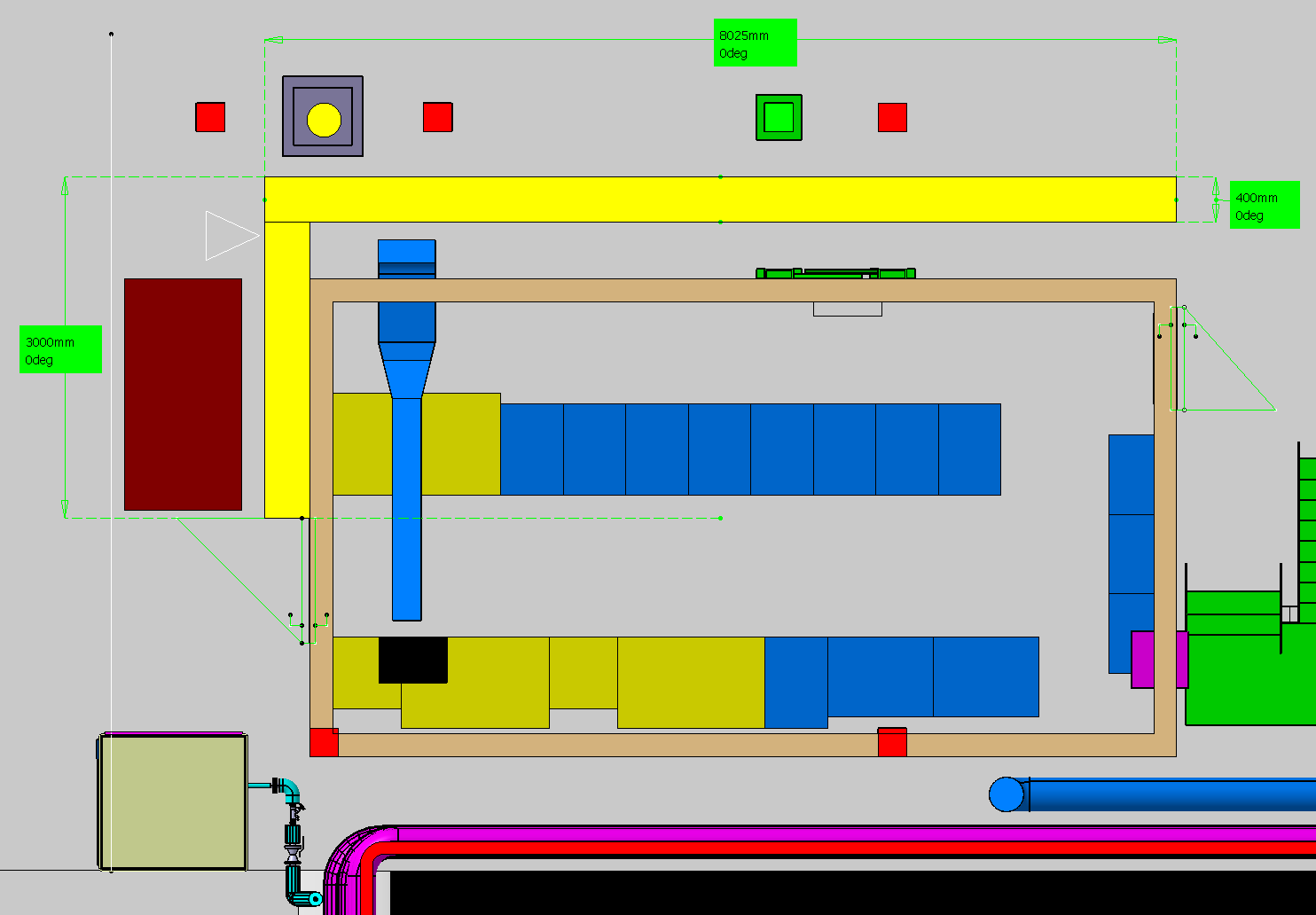 VUE BLINDAGE SAFE ROOM
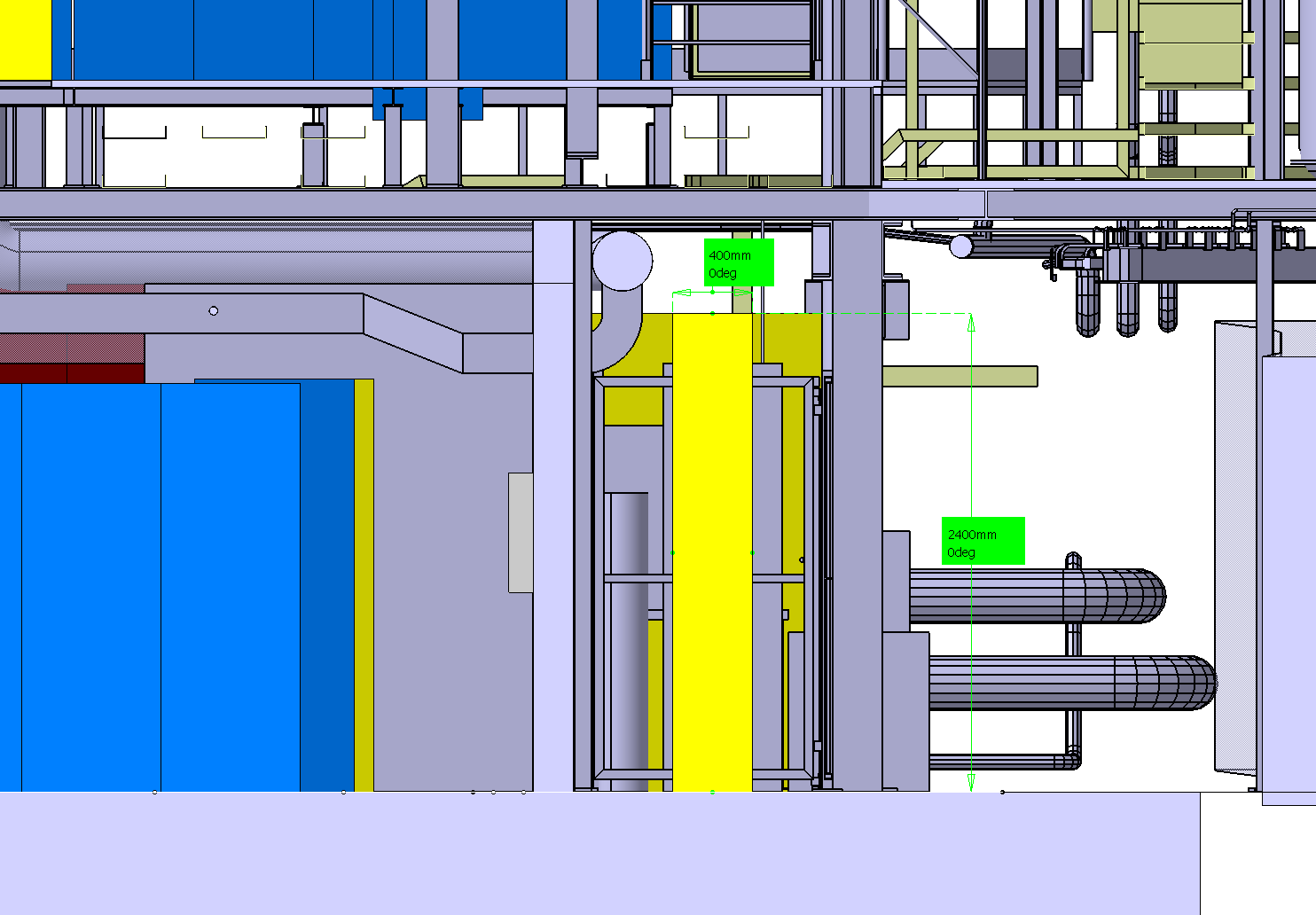 US85 NIVEAU 0
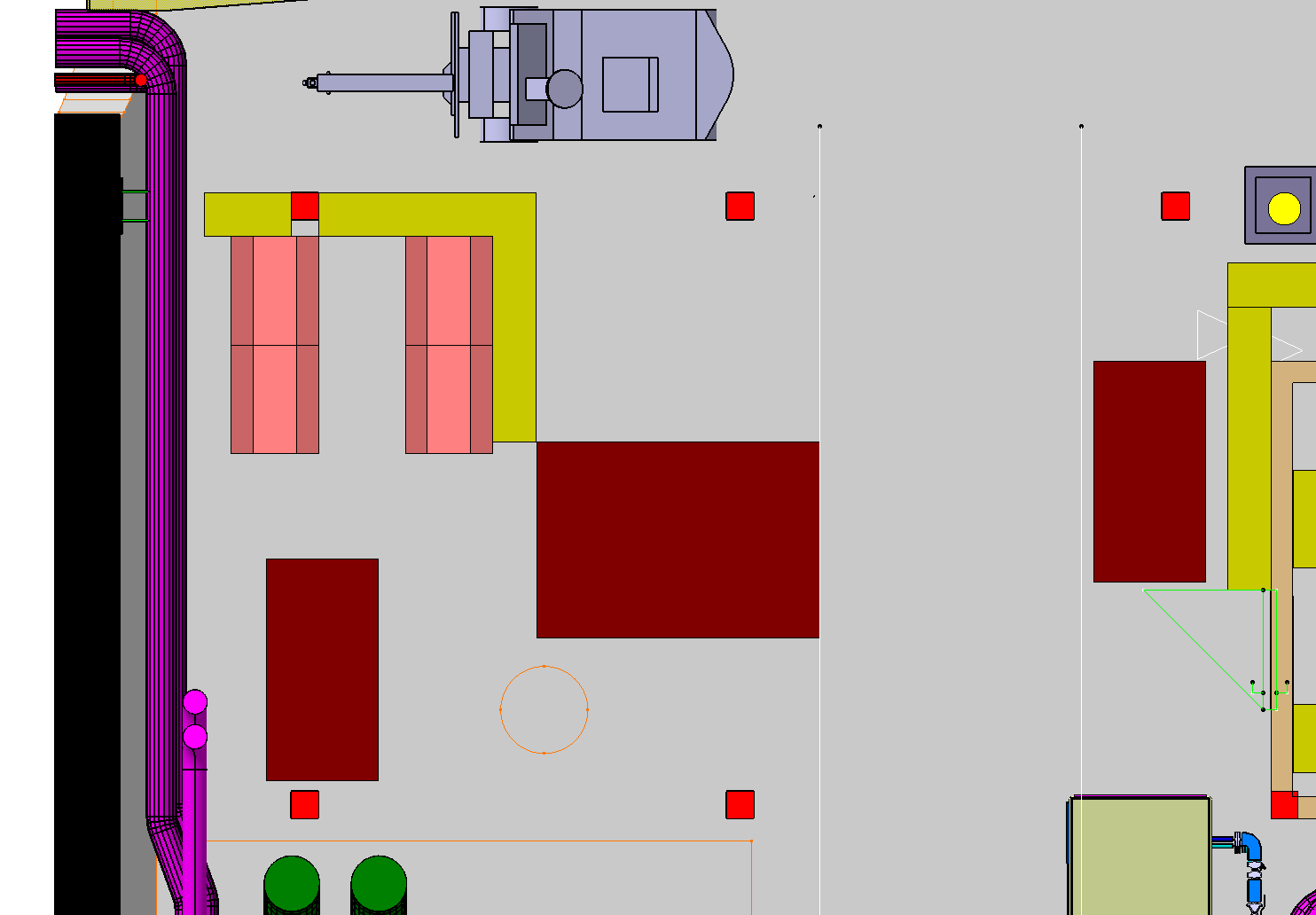 US85 NIVEAU 0
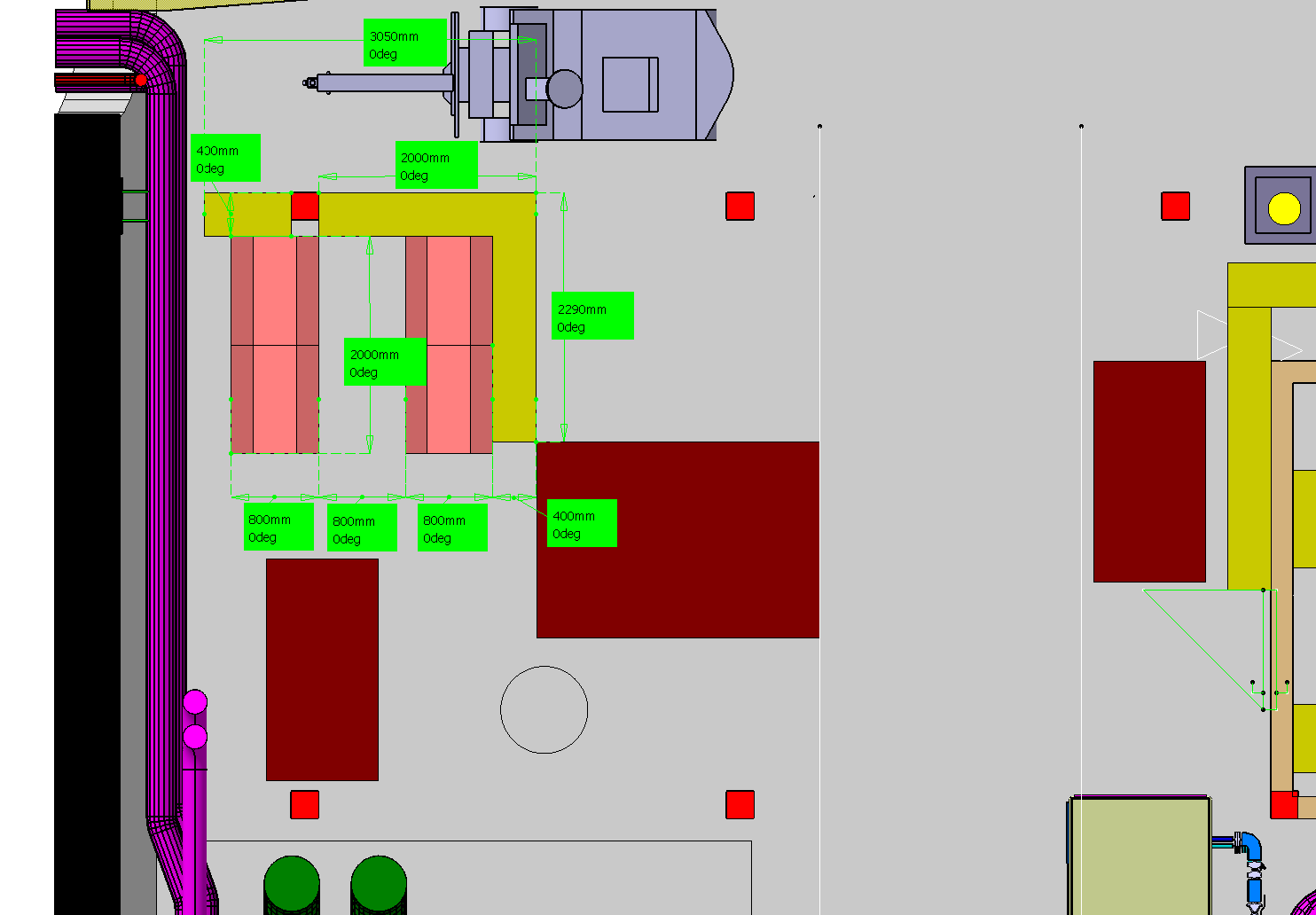 VUE BLINDAGE RACKS CRYO
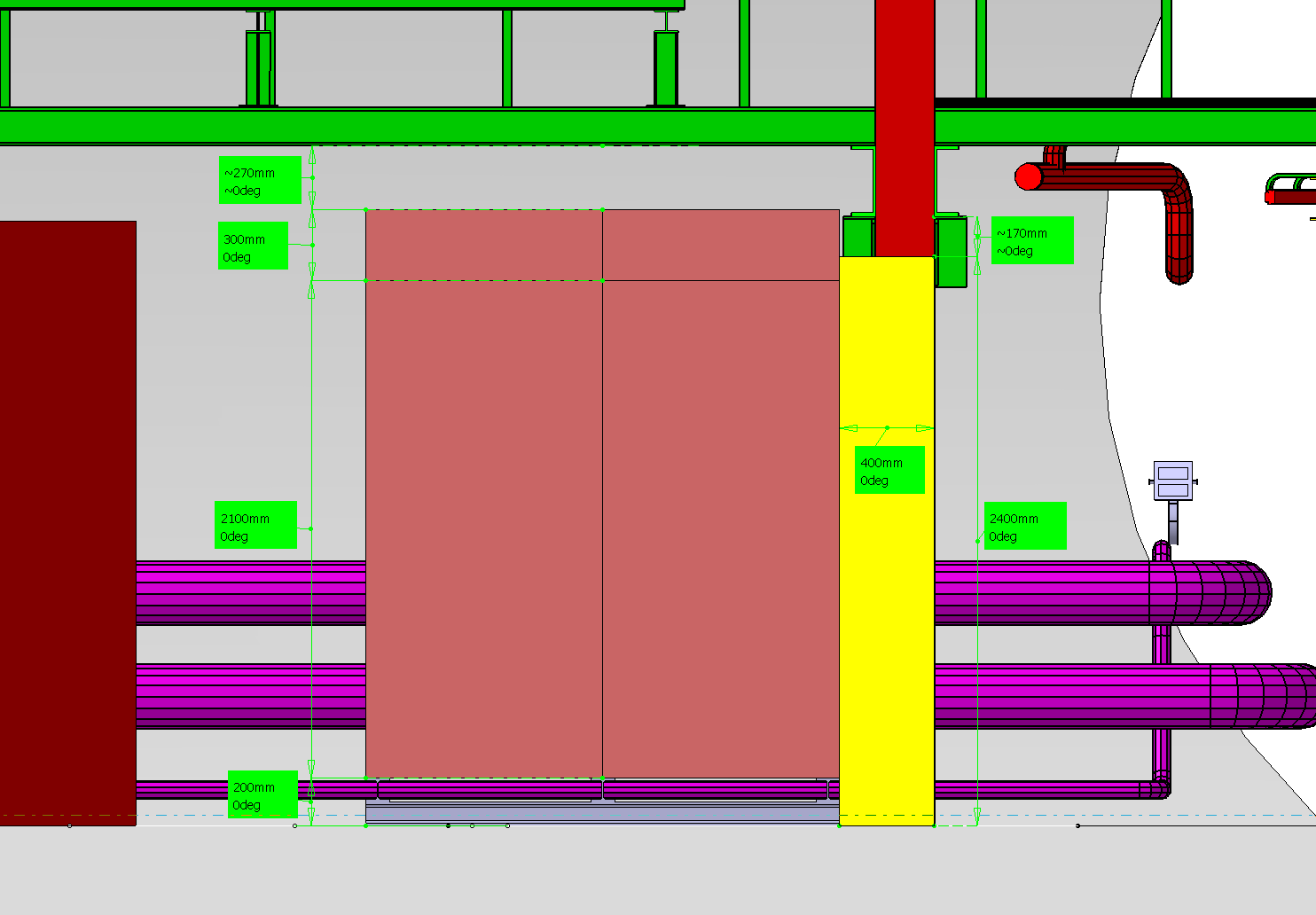